Women inGame Programming
Professor Ira Fay
Class 1
Overview
Course Intro
Syllabus
Project 1
About Me
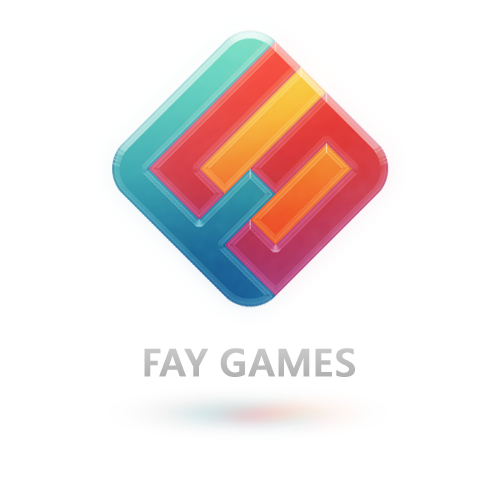 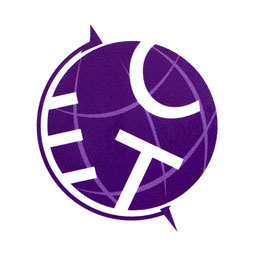 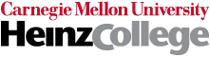 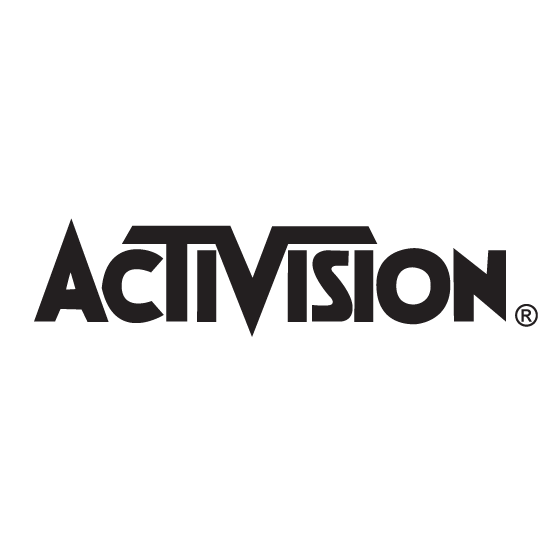 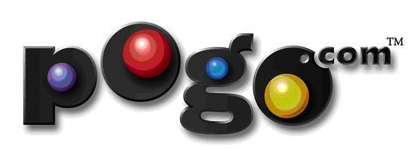 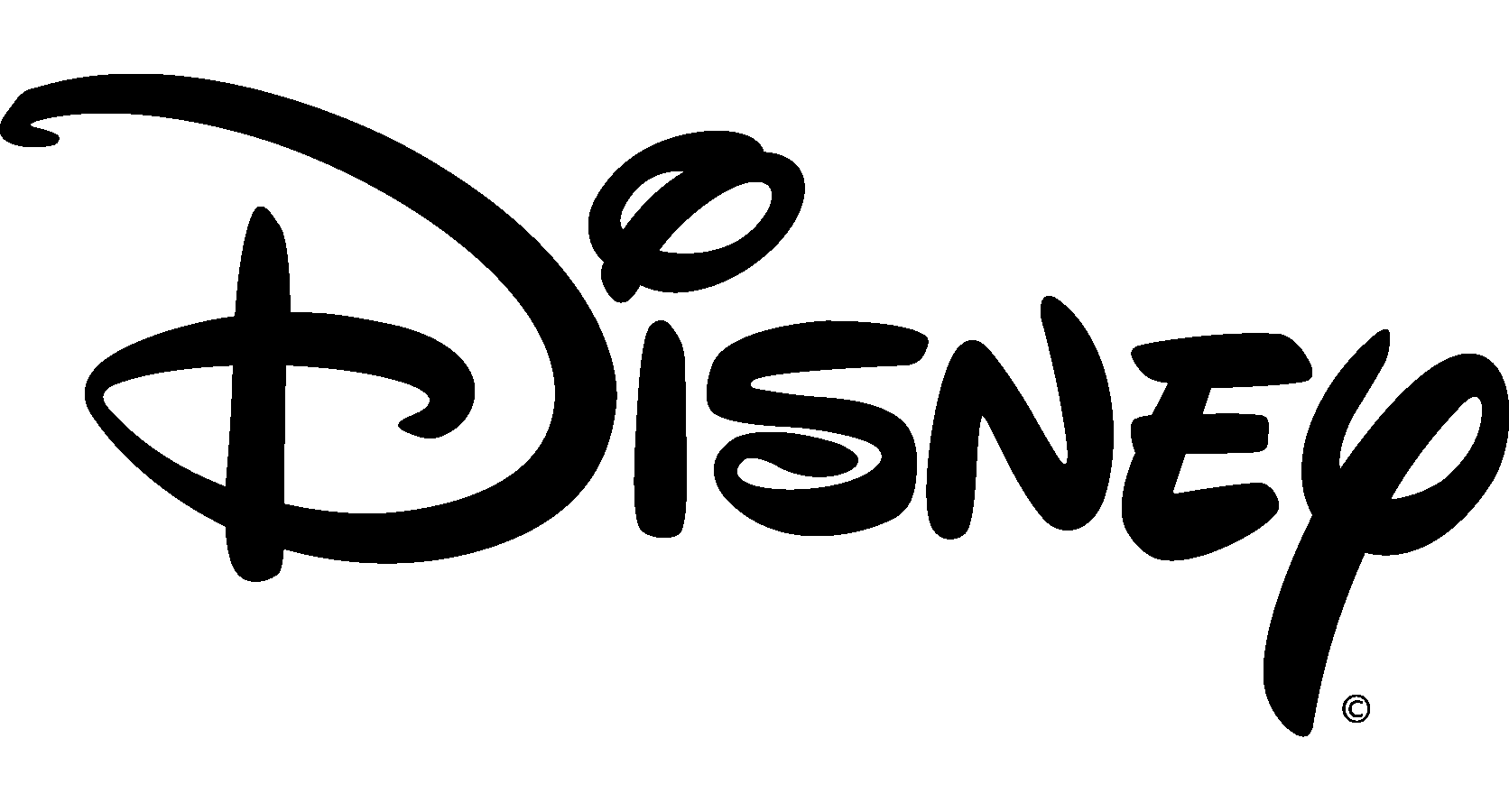 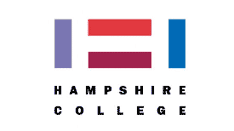 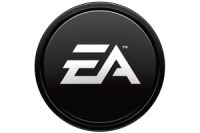 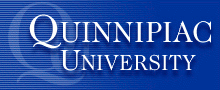 [Speaker Notes: It’s a pleasure to be part of this amazing project!]
TAs
Jen
Isaiah
Names
Name
Preferred Pronoun
Most recent game you played
Community Building
Learning names is an important part of building a community

Game development requires teamwork
Computer Etiquette Request
Don’t be distracted
Why Study Games?
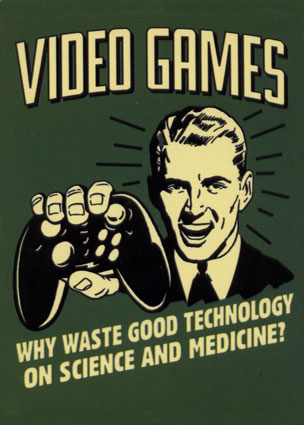 [Speaker Notes: Laproscopic surgery.  Game wasn’t even designed to help them, but it did. 2007. http://archsurg.ama-assn.org/cgi/content/short/142/2/181
First Person Shooters – driving at night, in the fog, peripheral vision. http://www.rochester.edu/news/show.php?id=3342
Games bring people together across age, gender, culture, language.]
Game Programmers
Also called Engineers
Sample Tasks
Implement the game design
Collaborate with artists to implement art
Schedule and estimate programming tasks
Create technical documents
Fix bugs
Review code
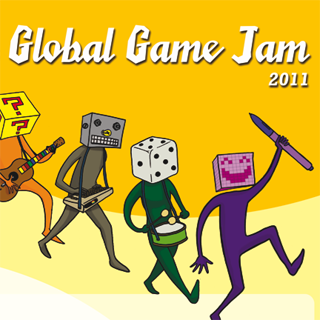 Game Programming Skills?
Game Programming Skills
Logical Thinking and Programming

Research and Resourcefulness

Communication
Written, Verbal, Visual, Aural

Creative thinking

Attention to detail

Organization
Survey
Enrollment survey on the course website:

http://irafay.com/classes


Write your name and a random number on a whiteboard when you’re done.
Course Overview
Three projects  (~4 weeks each)
1 individual, 1 small team, 1 TBD
I provide a game design document,you make the game
Projects build over the semester as your skills grow
Development Platform
Unity
Some learning curve
Used professionally
Lots of resources available online
Free
C#
Role Models
Q&A with professional women game devs 
You can be one, too!

Currently ~7 lined up for the semester, possibly more

Come prepared with questions!
First is Alice Ching in 12 days
Summary
I will try to lecture minimally.

We will spend the majority of class time on demos and lab time.

Frequent Q&A with women game devs
Syllabus
Find the syllabus:

http://irafay.com/classes

Think of at least one question or suggestion for improvement.

When you’re done, write TRUE or FALSE by your name on the whiteboard.
Baby!
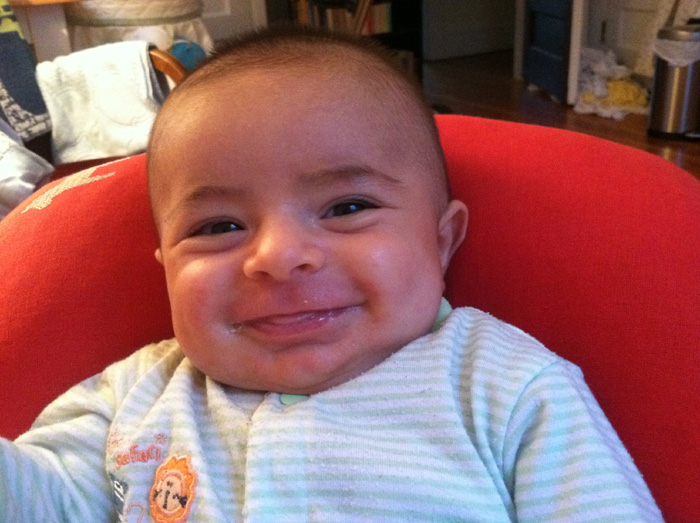 My wife is due on Sept 29

I’ll miss 1 week of class after the baby arrives

Jaime Davila will cover class
Sam, age 10 weeks
Course Overload
Lots of people want to take this course!
Yay!

What is a fair way of deciding who gets in?

I want to accept as many students as possible, without degrading the educational experience.
There is a hard limit. Maybe 20?
Students who...
attend every class
emailed me in advance to express interest
are willing to work hard and are likely to raise the quality level of the course
add gender/cultural diversity to the course
declared a concentration in game development
are more junior and want to start down this educational path (for an intro class)
are more senior and won't have another chanceto take this course (for an advanced class)
Enrollment
I’ll look at survey data

If you don’t get in, I’ll strive to make resources available online.

Website is publicly available!
http://irafay.com/classes
Rosh Hashana
No Ira on Monday due to Rosh Hashana
Meet anyway?

I’ll make final enrollment decisions ASAP
First Project
Find Project 1 on the course website:

                  http://irafay.com/classes


Unity demo!

Growth mindset reminder
Growth Mindset Reminder
With a growth mindset, we can improve our skills through practicing.

Learning happens over time, not instantly.

The process of learning is uncomfortable when we’re not competent yet.
Unity Demo
Organization
Storing files on your hard drive
Backups?

Project organization
Math vs. Programming
Math and programming look similar, but aren’t the same
Math vs. Programming
Math:
x = 5
Programming
[Speaker Notes: In programming, the second statement directs the computer to:
Make x equal to 5.]
Math vs. Programming
Math:
x = 5
Programming
x = 5;
[Speaker Notes: In programming, the second statement directs the computer to:
Make x equal to 5.]
Math vs. Programming
Math:
x = 5
Programming
x = 5;

Typo intolerant!

Capitalization and punctuation must be precise!
[Speaker Notes: In programming, the second statement directs the computer to:
Make x equal to 5.]
Math vs. Programming
Math:
x = 5
5 = x


OK!
Programming
x = 5;
Math vs. Programming
Math:
x = 5
5 = x


OK!
Programming
x = 5;
5 = x;
[Speaker Notes: In programming, the second statement directs the computer to:
Make 5 equal to x, which isn’t possible because 5 is a static number that can’t change.]
Math vs. Programming
Math:
x = 5
5 = x


OK!
Programming
x = 5;
5 = x;


NOT OK!
= assigns a value
[Speaker Notes: In programming, the second statement directs the computer to:
Make 5 equal to x, which isn’t possible because 5 is a static number that can’t change.]
Math vs. Programming
Math:
x = 5
x = 6

NOT OK!

Statements coexist
Programming
x = 5;
[Speaker Notes: In Math, all the statements exist at the same time, in any order.]
Math vs. Programming
Math:
x = 5
x = 6

NOT OK!

Statements coexist
Programming
x = 5;
x = 6;

OK!

Statements happen in order.
[Speaker Notes: In Math, all the statements exist at the same time, in any order.]
Math vs. Programming
Math:
x = 5
x = x + 1


NOT OK!
Programming
x = 5;
[Speaker Notes: In Math, the equal sign is a statement of fact.
In programming, the equal sign is a direction to the computer to do something (assign a value to a variable). The two statements direct the computer to:
Make x equal to 5. Then,
Evaluate x + 1. Then, take that result and make x equal to it.

No problem! In programming, the right side of the equal sign is evaluated first, and then the result is assigned to the variable on the left.]
Math vs. Programming
Math:
x = 5
x = x + 1


NOT OK!
Programming
x = 5;
x = x + 1;


OK
= assigns a value
[Speaker Notes: In Math, the equal sign is a statement of fact.
In programming, the equal sign is a direction to the computer to do something (assign a value to a variable). The two statements direct the computer to:
Make x equal to 5. Then,
Evaluate x + 1. Then, take that result and make x equal to it.

No problem! In programming, the right side of the equal sign is evaluated first, and then the result is assigned to the variable on the left.]
Programming
Lines of code are executed in order

= is an assignment operator

Programming is typo-intolerant
You have to say the magic words exactly rightfor the spell to work!
Variables
Variables hold information

Variables can change value while the program is executing
Game Jam!
Sept 26-27 at TopatoCon

More info on course website

Participation will be positively reflected in your evaluation/grade, and more importantly, it’s good networking and experience.
Crafting Life
Isaiah + team made a game over the summer!

http://stout.hampshire.edu/~ibm13/CraftingLife